3. Vegetatief vermeerderen
Ongeslachtelijk vermeerderen van planten
Vermeerderen van planten
Vegetatief/Ongeslachtelijk
Generatief/Geslachtelijk
Stekken
Kopstek
Bladstek
Wortelstek
Bollen/knollen
Scheuren
Wortelstokken
Afleggen
Enten/oculeren
Weefselkweek
Zaaien
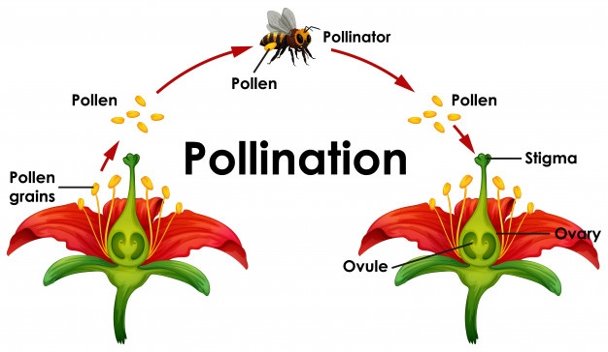 Geslachtelijk vermeerderen of Generatief vermeerderen
Je hebt een mannelijk (meeldraad) en een vrouwelijk deel (stamper) van de plant nodig

De nakomelingen zijn niet precies gelijk aan de ouderplanten

Plantenveredeling: maken van nieuwe soorten
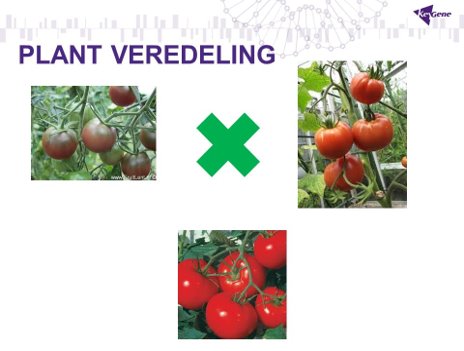 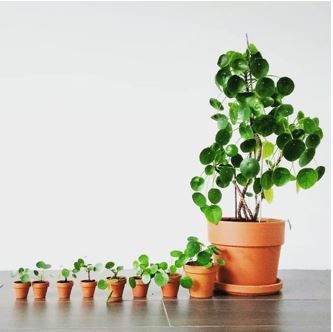 Ongeslachtelijk vermeerderen of Vegetatief vermeerderen
Je hebt alleen een moederplant nodig

De nakomelingen zijn een exacte kopie van de moederplant (klonen)
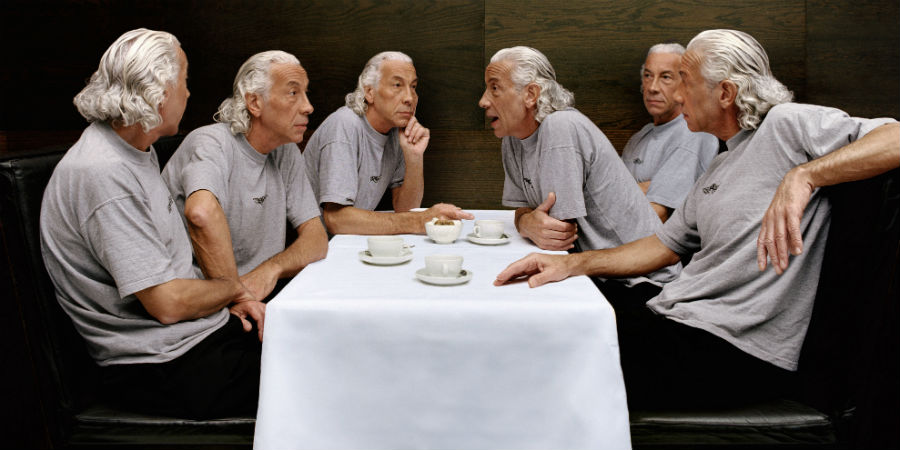 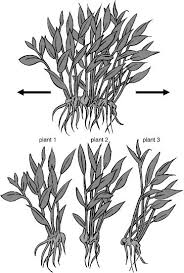 Welke manieren van ongeslachtelijk vermeerderen zijn er?
Scheuren
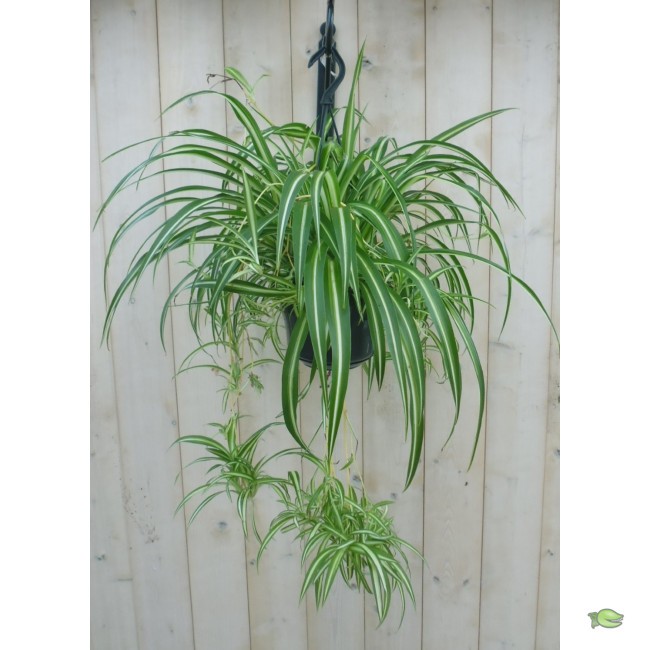 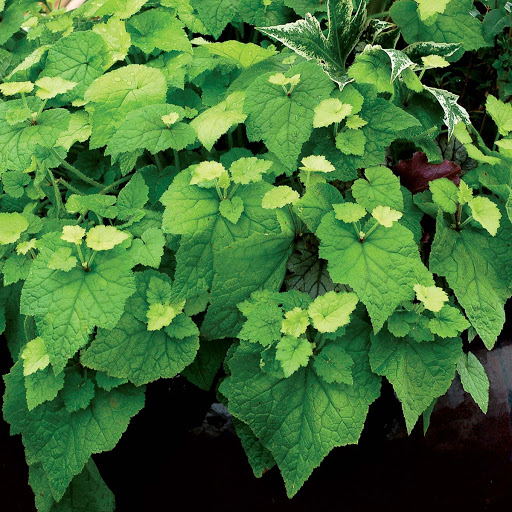 Moederplant met nakomelingen
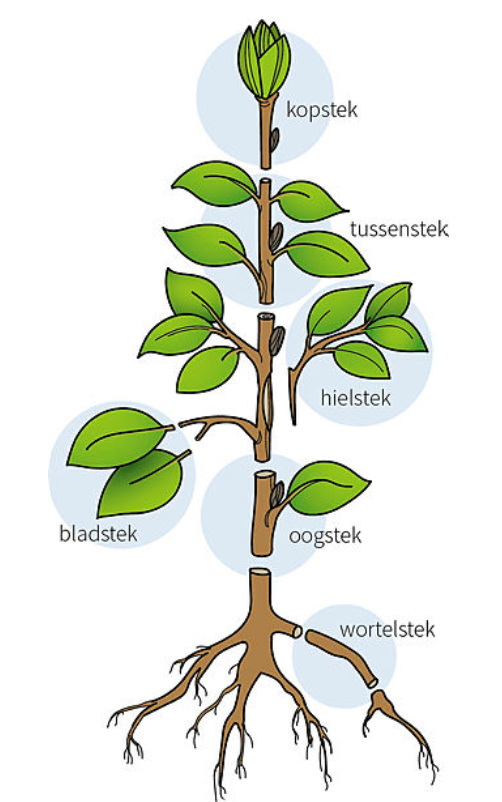 Stekken
Kopstek
Tussenstek
Hielstek
Oogstek
Bladstek
Wortelstek
Uitlopers
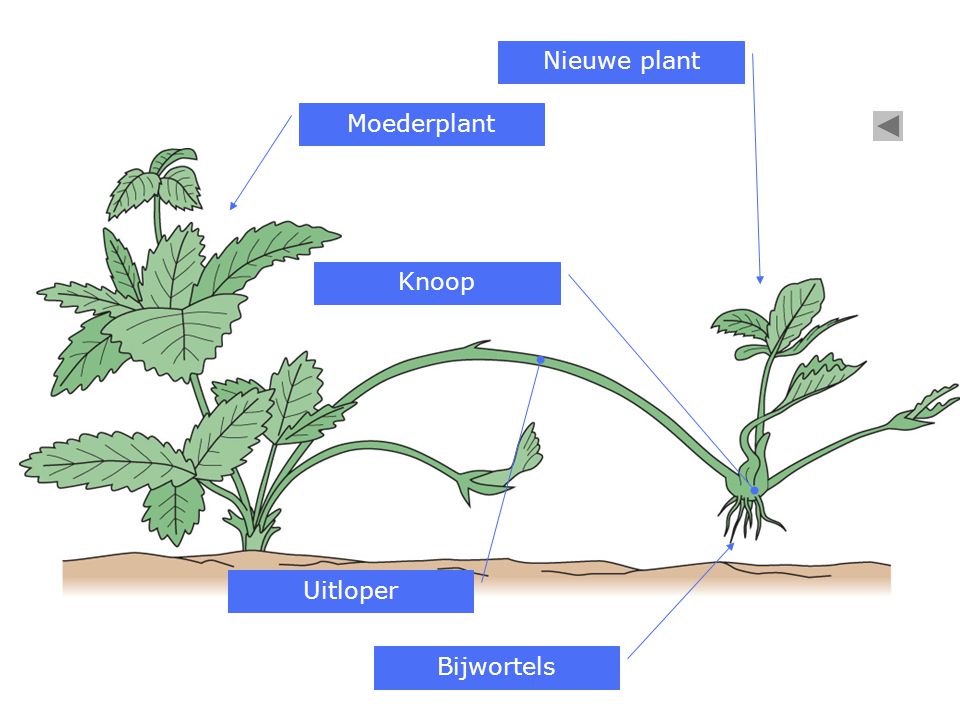 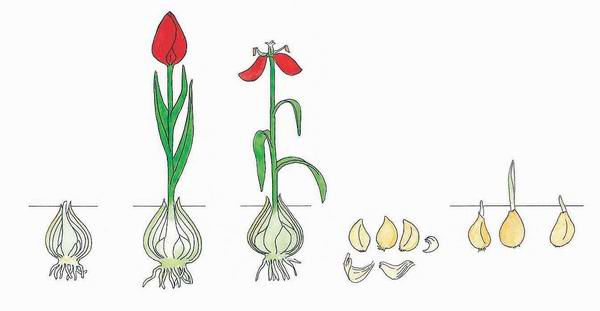 Bollen en knollen
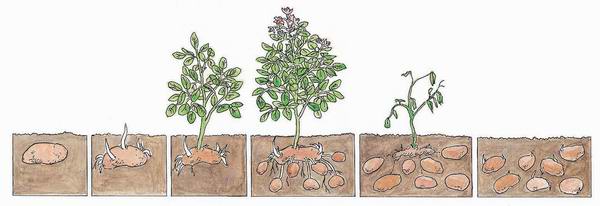 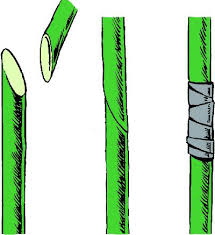 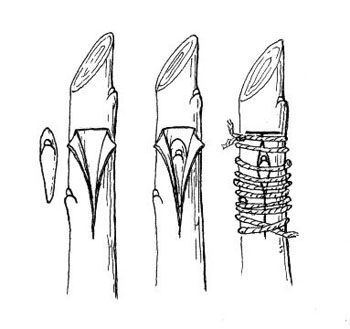 Enten en oculeren
Afleggen
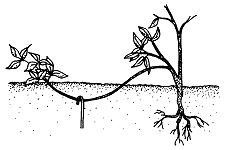 Weefselkweek
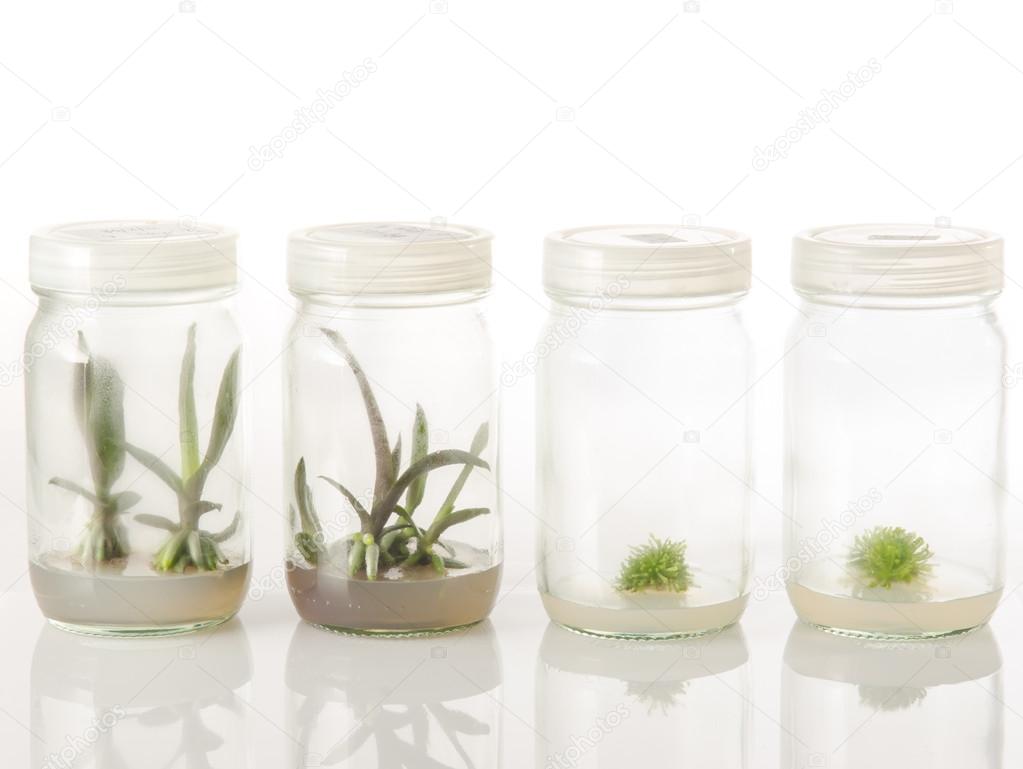 Lavendel stekken